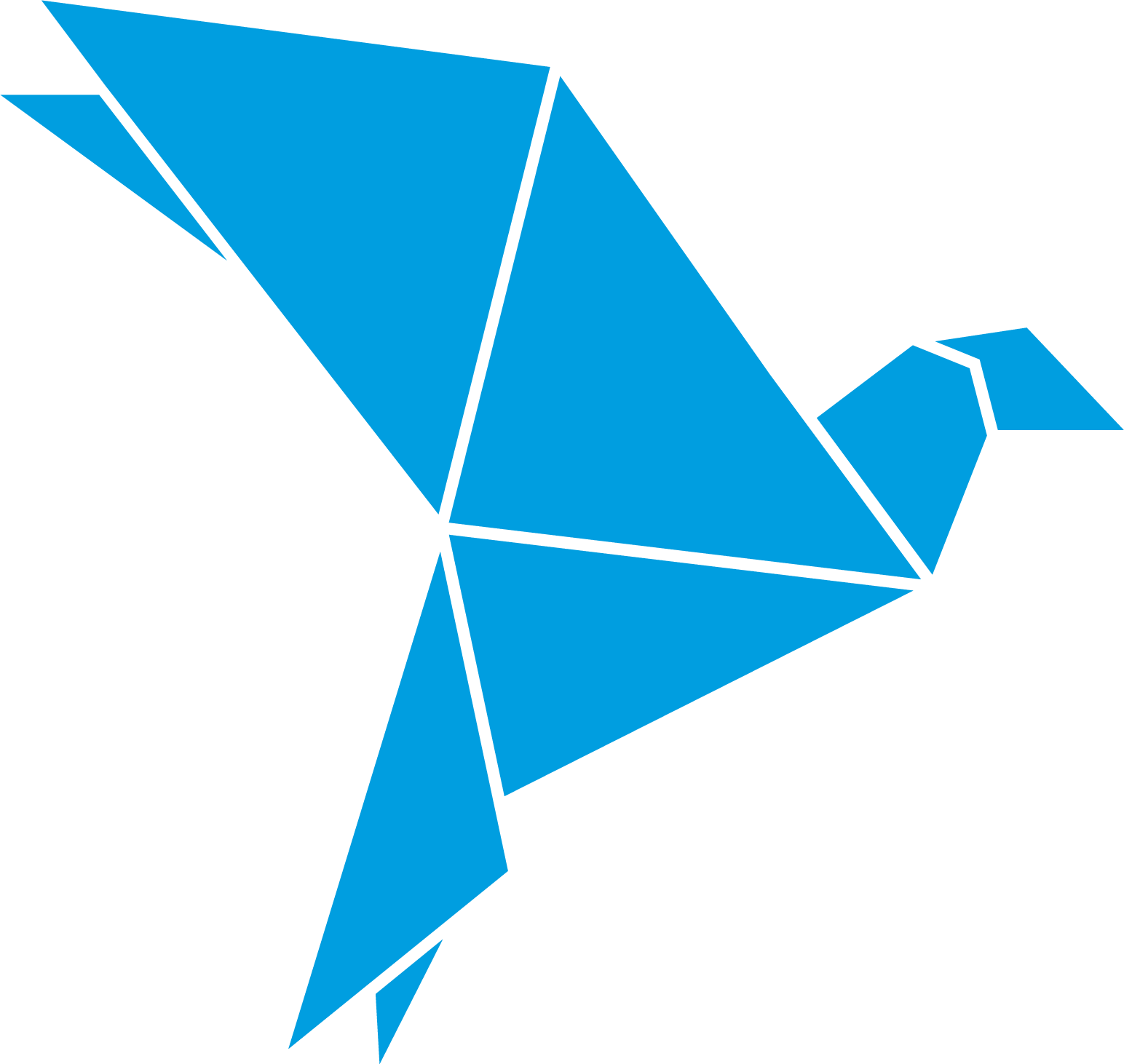 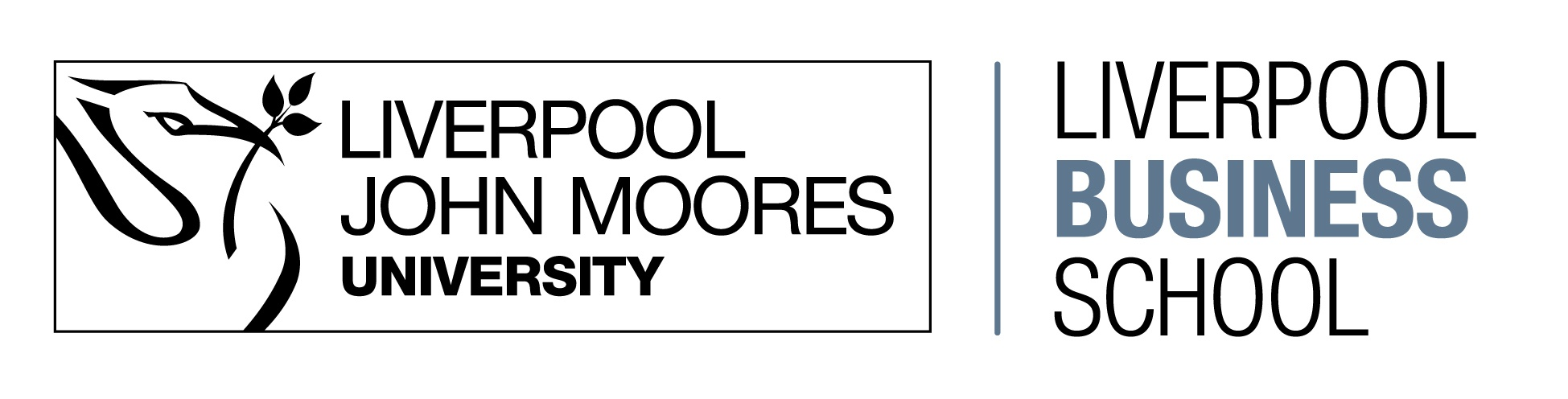 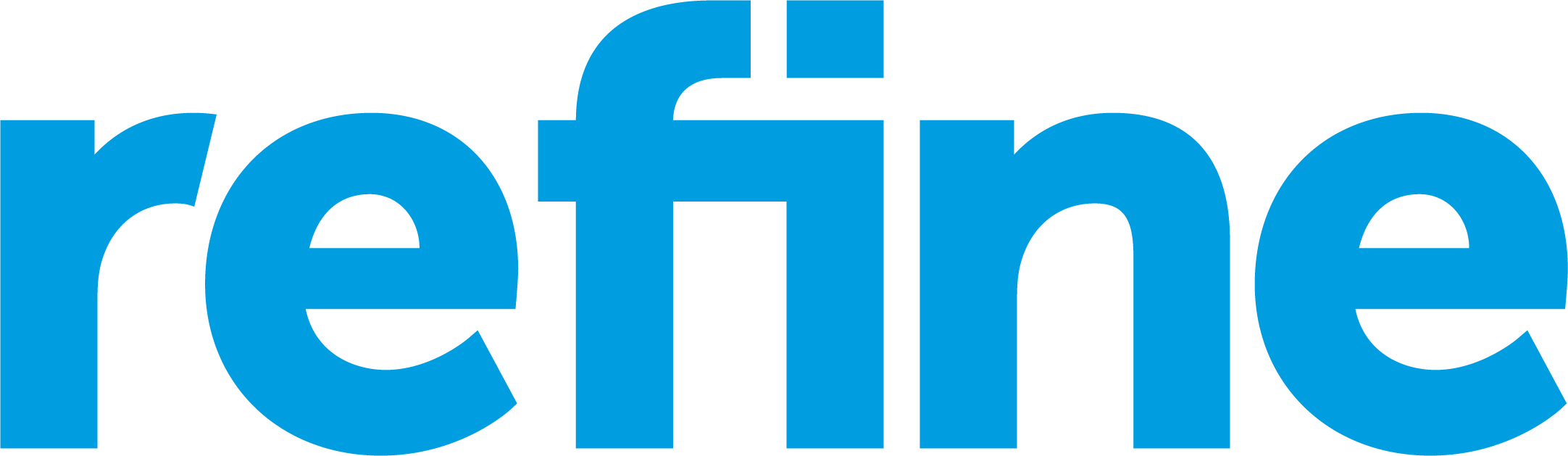 LEAN CONSTRUCTION TRAINING WITH VILLEGO®
Optimise your construction projects with training in lean principles using Last Planner System®Improve your project planning and execution with collaboration and communication techniques
Mon 20th May 201909:00 to 17:00
Venue: Liverpool John Moores UniversityPrice: £400*
LIMITED NUMBERS! Reserve your place now at www.ljmu.ac.uk*discounted places are also available, please email Jane Dowson at j.dowson@ljmu.ac.uk for further details and eligibility
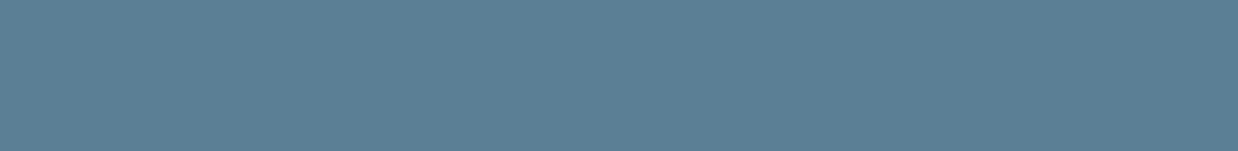 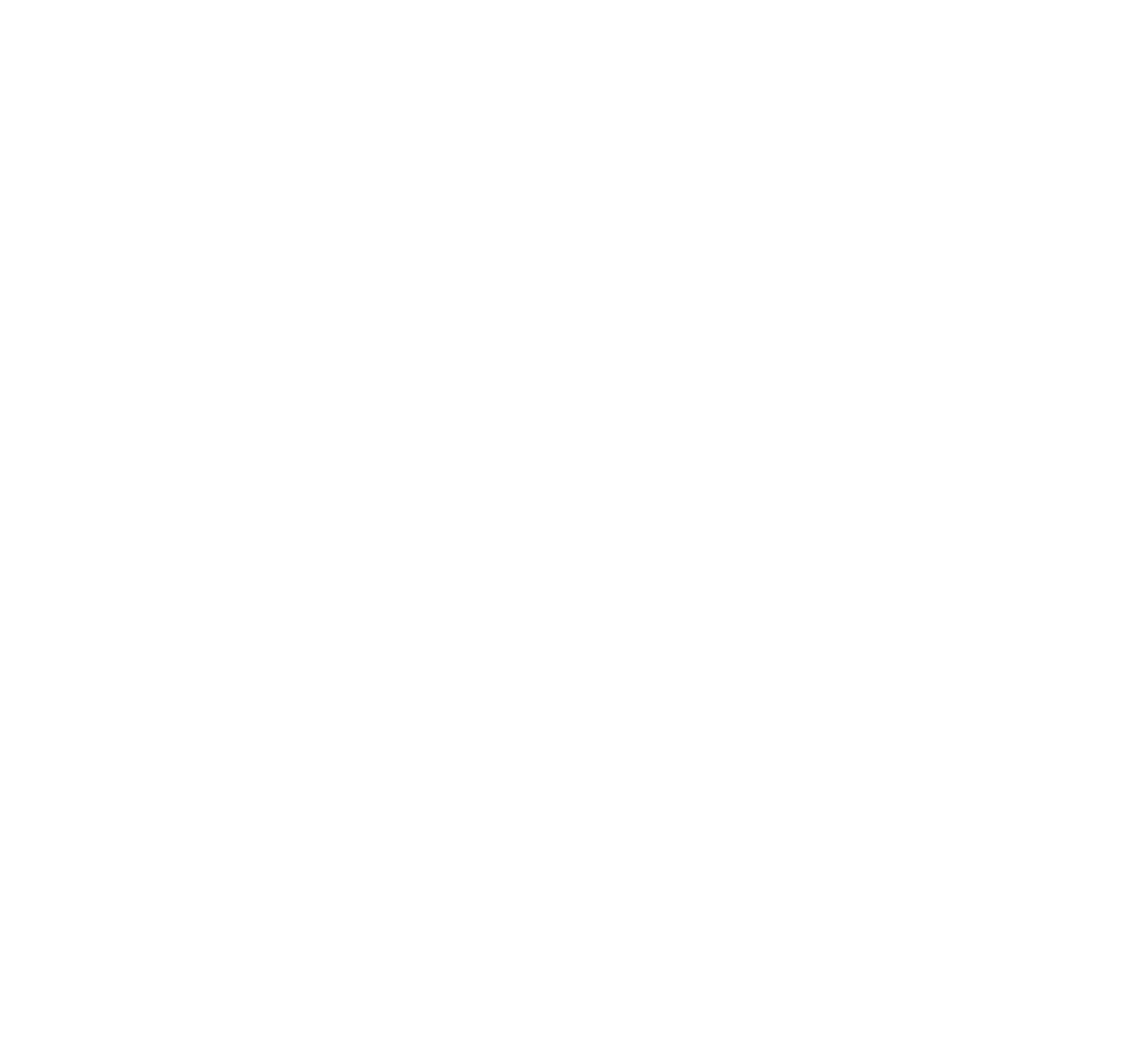 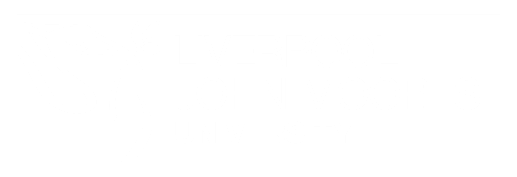 Delivered jointly by 
Refine Projects AG and Liverpool Business School